Keep Students EngagedThe Next Step……..
Every day is important; 
start and end the day the same way!
Keep Students Engagedor how NOT to lose your marbles!
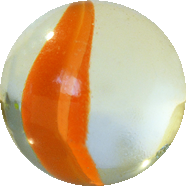 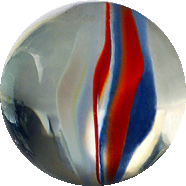 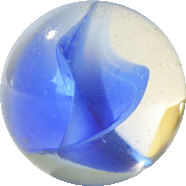 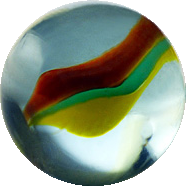 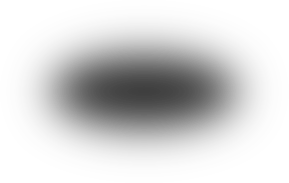 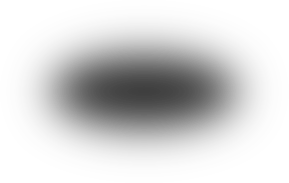 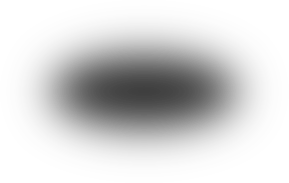 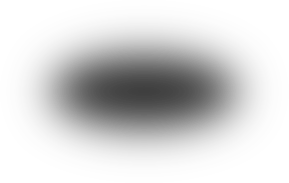 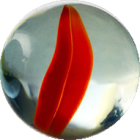 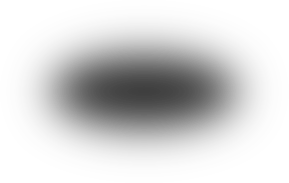 Class Climate
Build….
Evaluate
Start the Year 
(restart the year)
Teacher!
Every day is important; start and end the day the same way!
Process and Procedure…..it works! But let’s add Expectations to the classroom!!
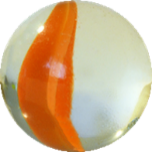 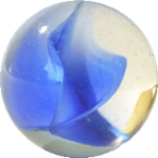 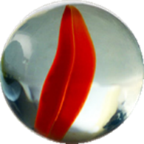 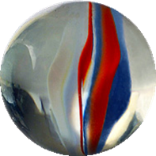 Make connections in the classroom!!
Presentation or as I like to call it, the Build…….
Rubrics
Let Students know the expectations
Take out the “guesswork”
Consistency in evaluation
Actually reduced time in grading!!

First development takes time
	Once completed, only adapt or update. 
Allows a great pathway for self evaluation D:\Student Engagement resources\Career Orientation Final Portfolio Review.doc
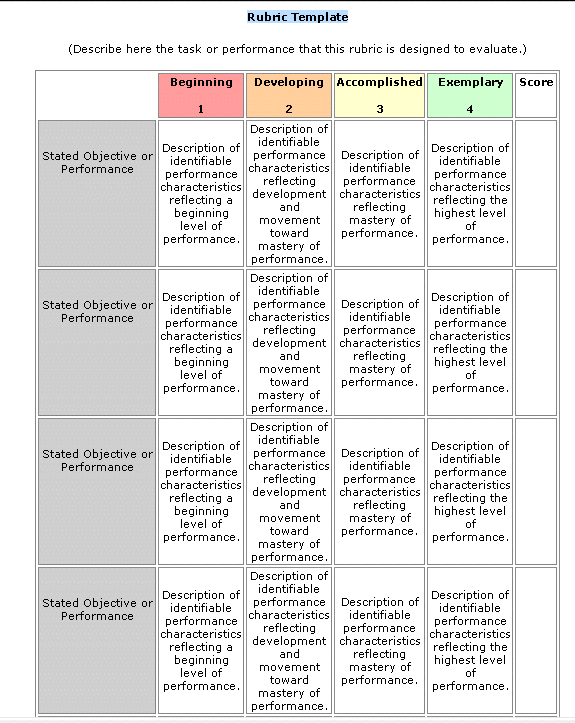 Collaborative and Teams
Can ease the comfort level of students
Practices a necessary Career Concept
Can be monitored and graded!
Students gain confidence
Ways to make teams
What happens if it doesn’t work?
Builds Trust
Accountability
We need tests but don’t get stuck in the “test rut”!
D:\Student Engagement resources\suggestions_for_writing_various_test_items_packet_.pdf
D:\edutopia-finley-53-ways-to-check-understanding-2016.pdf
Changing a Lesson….
D:\3_1_1 Safe Environmental Temperatures - Healthy Choices DJ.pptx
D:\Activity 2 - Tax Season in the US.pdf
So let’s change this…….
Instead of “Matching” why not print one sheet, cut and give out the parts?
Instead of short answer, put in small groups and they come up with a 90 second presentation to answer the question.  
Paddles for “agree or disagree”! 
Map out the answers on a graphic organizer; can you grade that?
Electronic and apps, you have options!
Difficult concepts to teach…
Had the “opportunity” to teach the following concepts in Family & Consumer Sciences
Fighting
Stealing
Respect
Don’t Tell Lies
Sharing
Grouping
Check for understanding……
We can no longer use the “any questions” method
Butcher paper, white boards, electronics
Start with Sentence Stems…
I think……   The reason I think this is because……
What did you mean when you said……..
When you said….it reminded me of……..
So I’m Checking for Understanding…..
I’m a little confused about what you said. Can you explain it in a different way?
When you said……it reminded me of……
What do you think about what I said?
Do you agree or do you have a different point of view?
?????
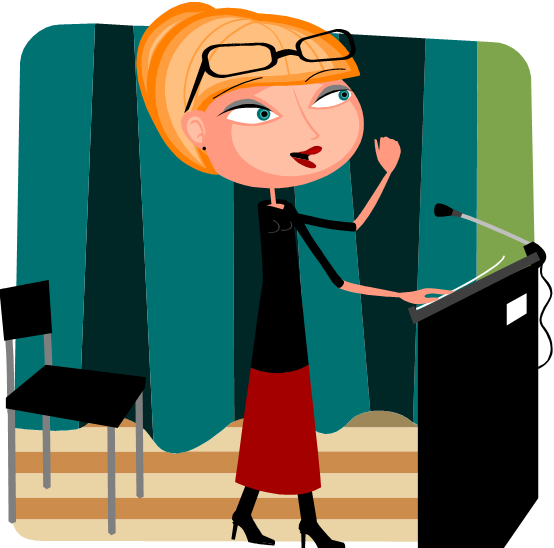 Comments…..
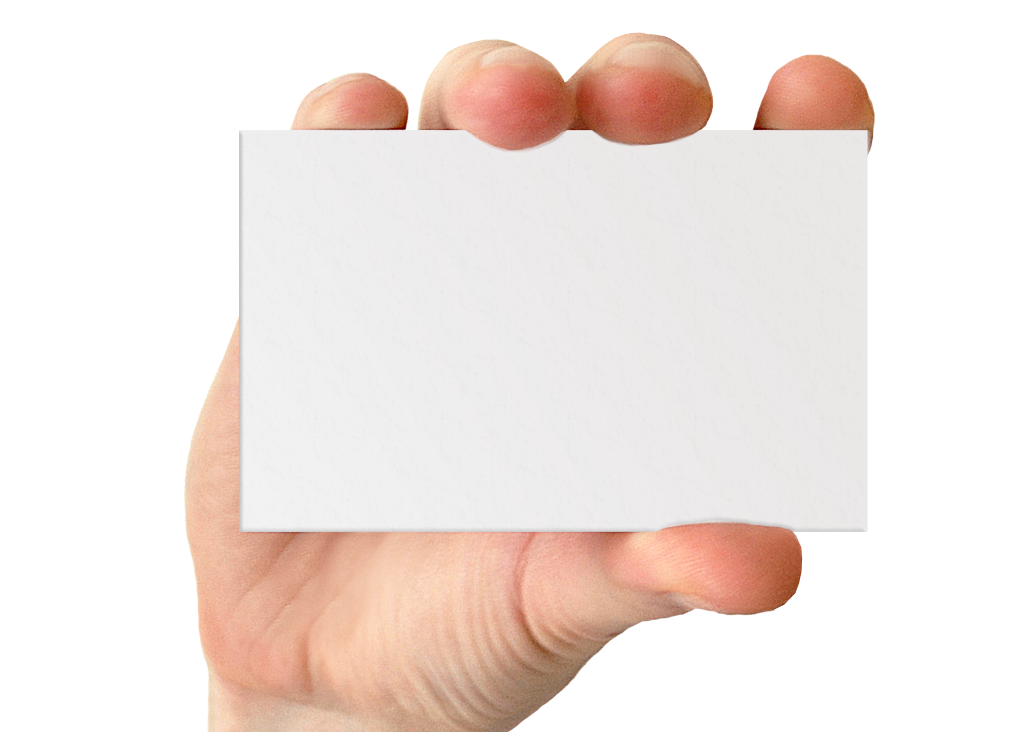 DJ Bowker, 
Business Industry Career Development Coordinator
sdwatts-bowker@okcps.org
@DJBowker1
405-587-0071
College Career Readiness, CTE Department
Oklahoma City Public Schools